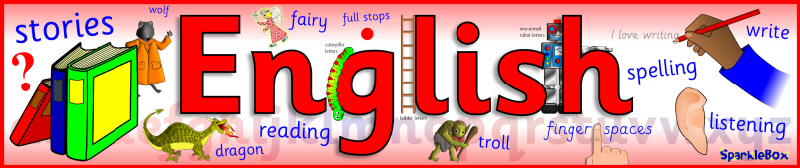 This week we will be looking at doors and thinking, ‘What could be on the other side?’

We will be following a booklet which is structured around some of the techniques we have been using in English this year to create ideas and then record them on paper. 

By the end of the week, you will have a plan for your own portal story ( a story in which a character is transported to a magical land through a special doorway).
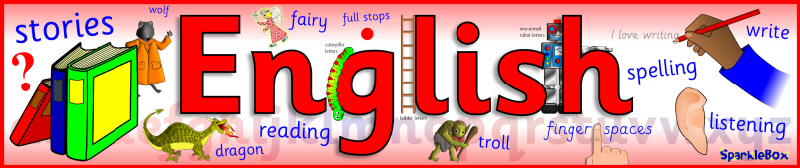 You can access the booklet via this link:
http://farnboroughprimary.co.uk/wp-content/uploads/2020/05/T4W-Y6-Doors.pdf

Tasks for today
Try Activity 6 – Comprehension
See how far you can get in 30 minutes

Try Activity 7 – Grammar
See how far you can get in 30 minutes
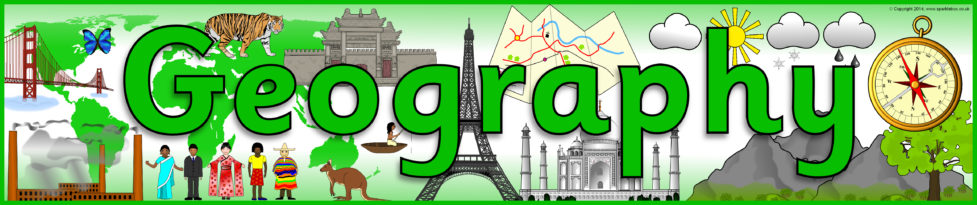 Weather and climate
Today, we will be continuing to investigate weather and climate using a new website.

On the next slide, I have included instructions on how to access the resources and a sheet describing the tasks.
Login at: https://www.oddizzi.com/schools/login/

Username: Dragons
Password: Dragons

Select ‘Weather and Climate’



Complete as many tasks as you can in the 30 minutes from the sheet below:
http://farnboroughprimary.co.uk/wp-content/uploads/2020/05/Weather-and-climate.pdf
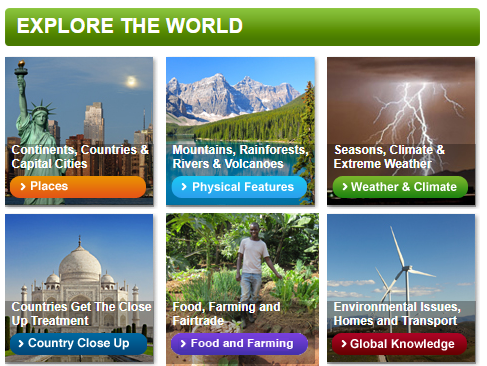